AGENDA
1
2
3
4
Iniciativa de datos abiertos de Colombia
Sociedad espacialmente habilitada
Democracia Digital
Colaboración
[Speaker Notes: Como tecnología geoespacial se conoce a la utilización de sistemas informáticos para el soporte y manejo de información con componente espacial en el sentido geográfico. Fuente: https://www.prodevelop.es/es/tecs/geo]
INICIATIVA DE DATOS ABIERTOS DE COLOMBIA
Datos Abiertos Colombia
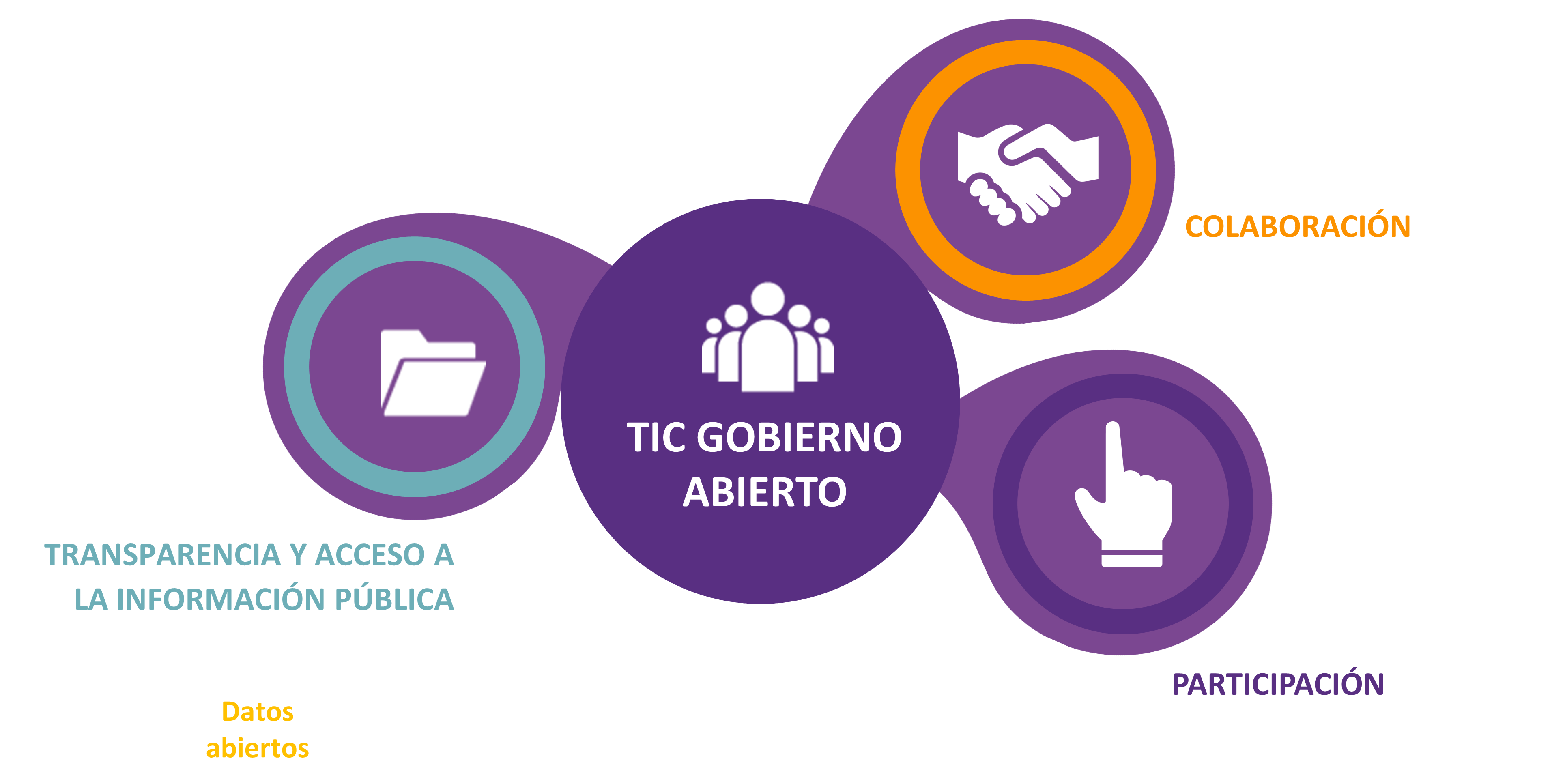 Datos Abiertos Colombia
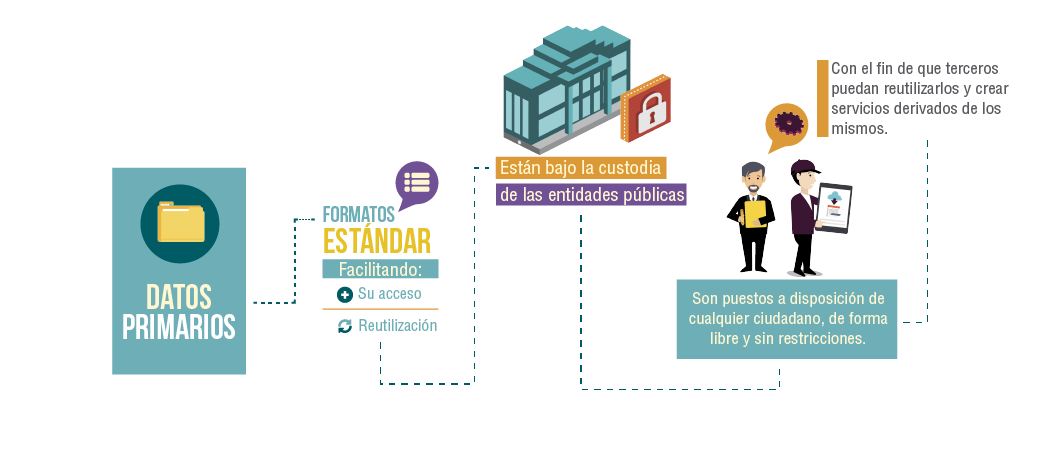 Datos Abiertos Colombia
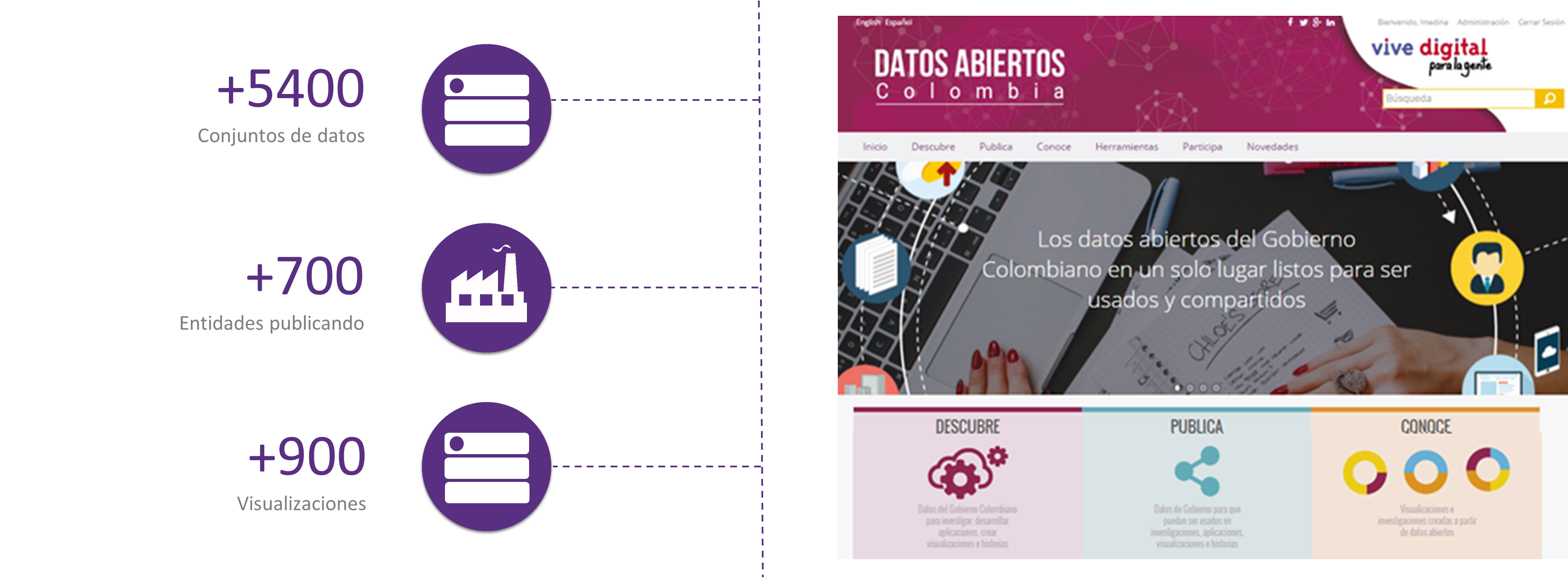 www.datos.gov.co
Datos Abiertos Colombia
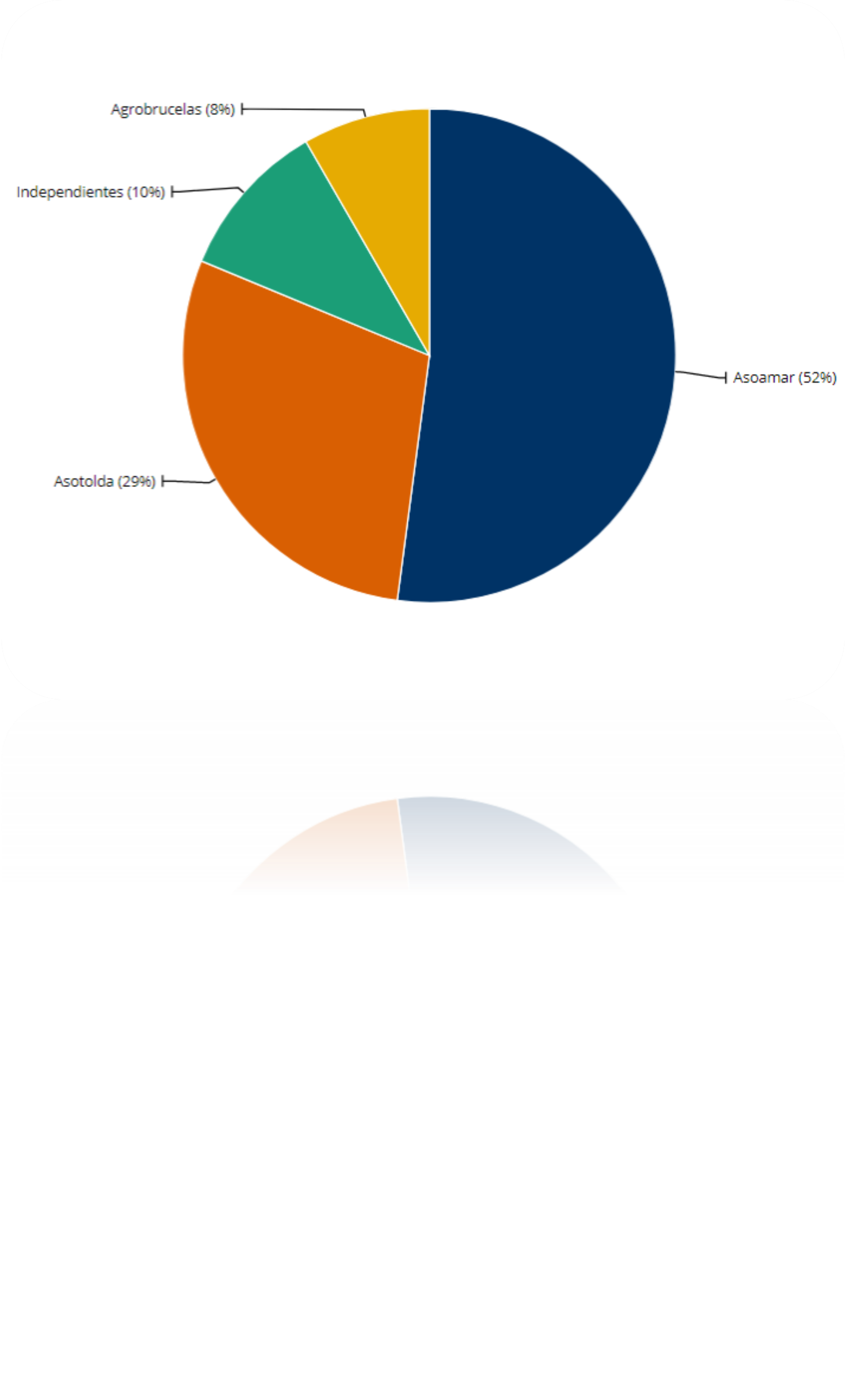 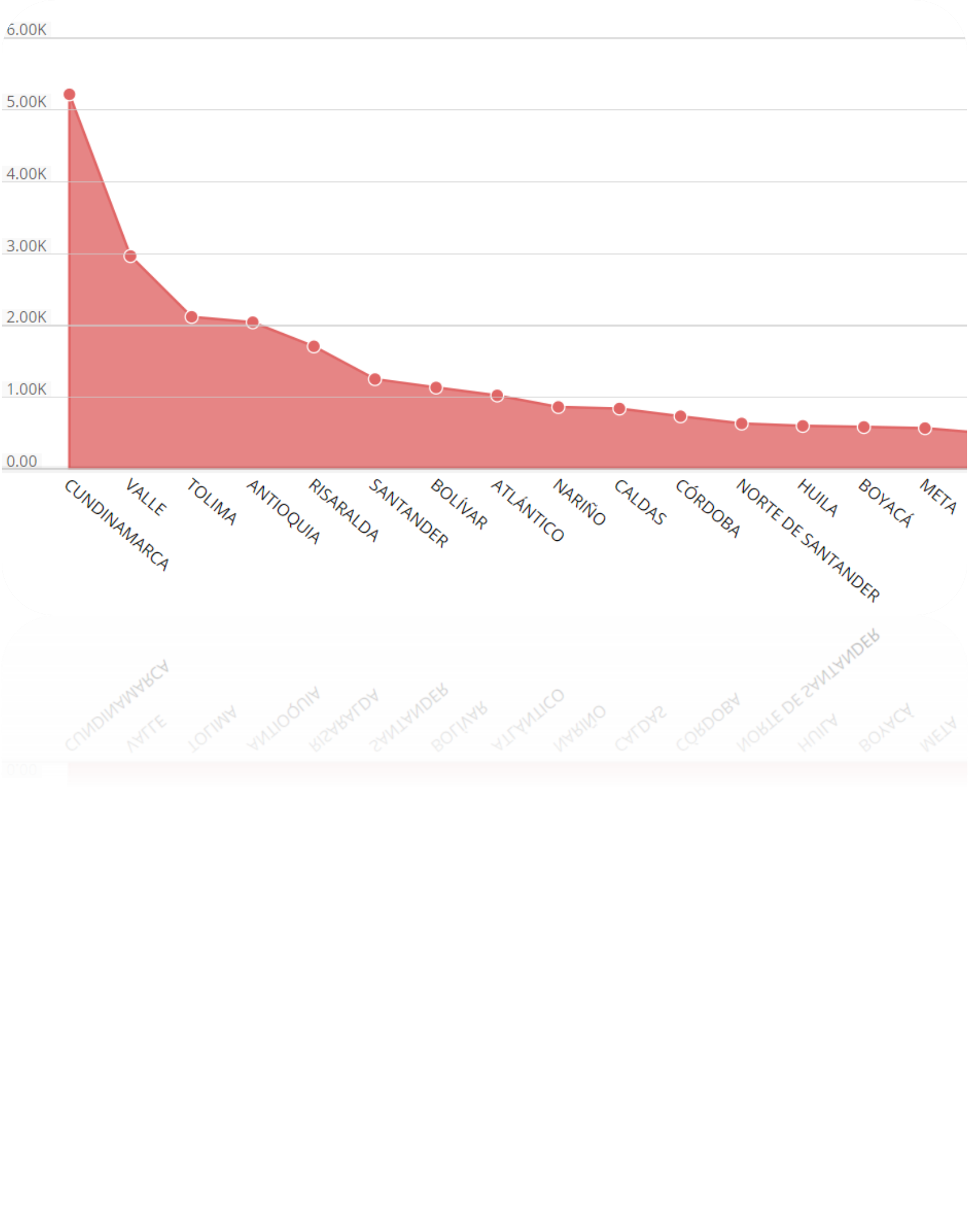 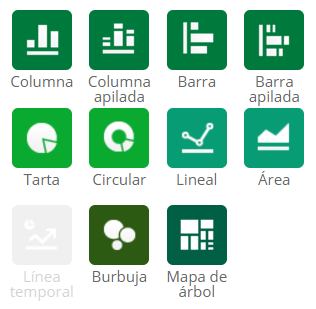 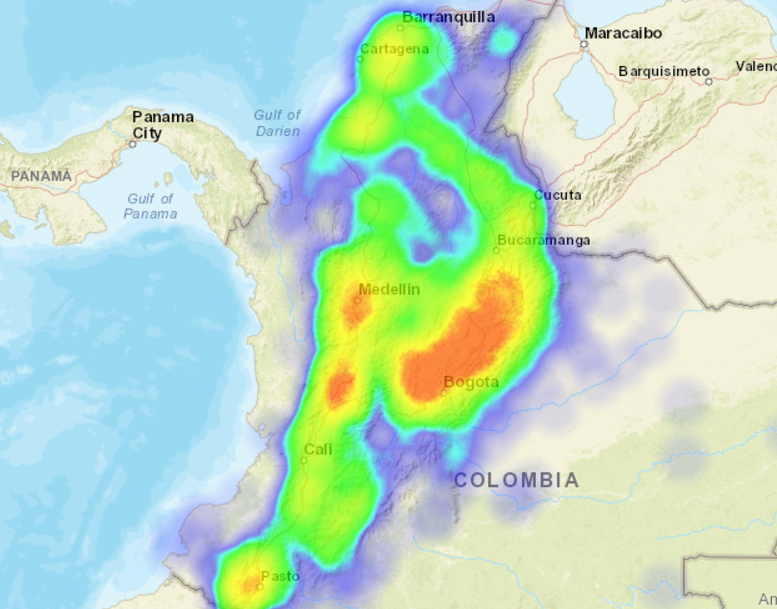 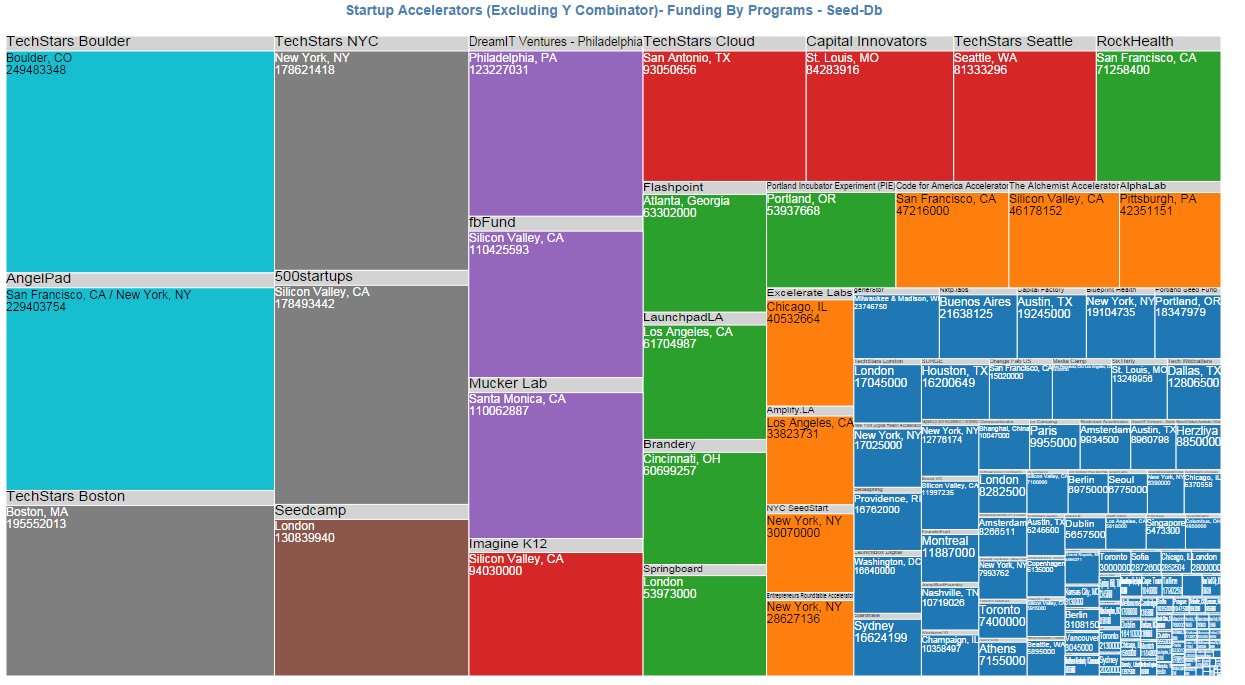 [Speaker Notes: El portal de Datos Abiertos del estado colombiano provee herramientas de visualizaicon para la creacion de graficos de barras, tortas, areas, mapas de arboles, mapas de calor, entre otros.
API: Interfaz de programación de aplicaciones en tiempo real.]
ACCESO A DATOS EN TIEMPO REAL
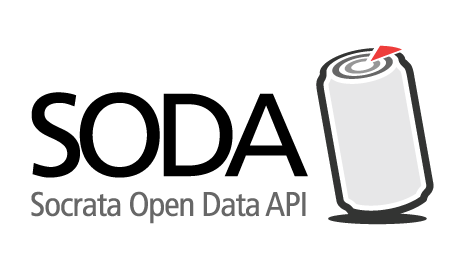 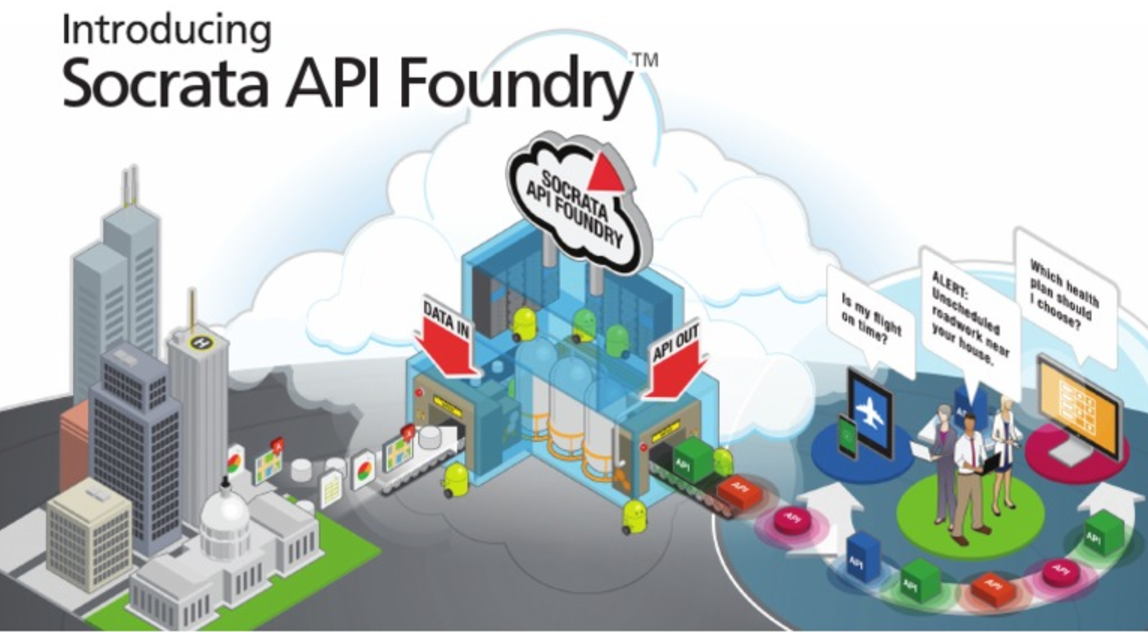 [Speaker Notes: Puede agregar, actualizar, reemplazar, eliminar y actualizar filas, así como truncar conjunto de datos y desarrollar aplicaciones web y/o móviles, sistemas de información y demás contenidos digitales en lenguajes de programación como Java, javascript, Julia, PHP, Python, R, Ruby, Scala, Swift, entre otros.]
SOCIEDAD ESPACIALMENTE HABILITADA
INFORMACIÓN GEOGRÁFICA QUE TRANSFORMA VIDAS
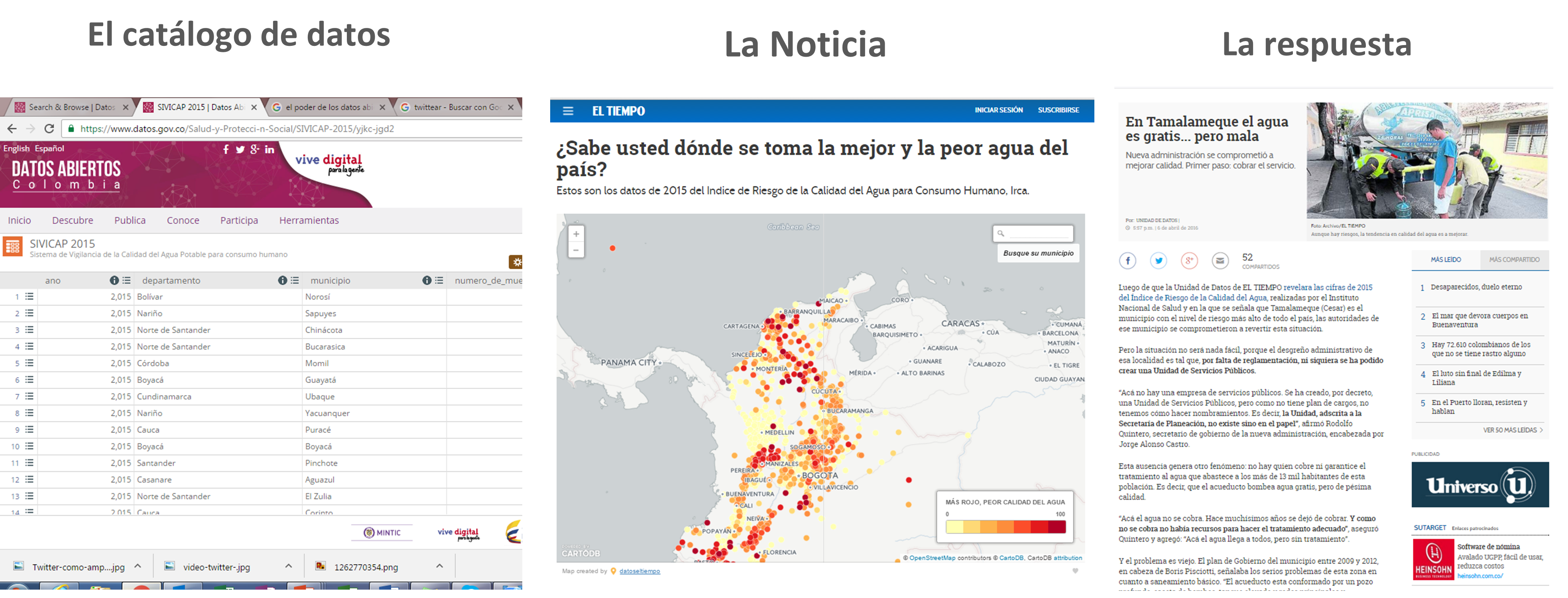 LA INFORMACIÓN GEOGRÁFICA AL SERVICIO DE LA MEMORIA HISTÓRICA
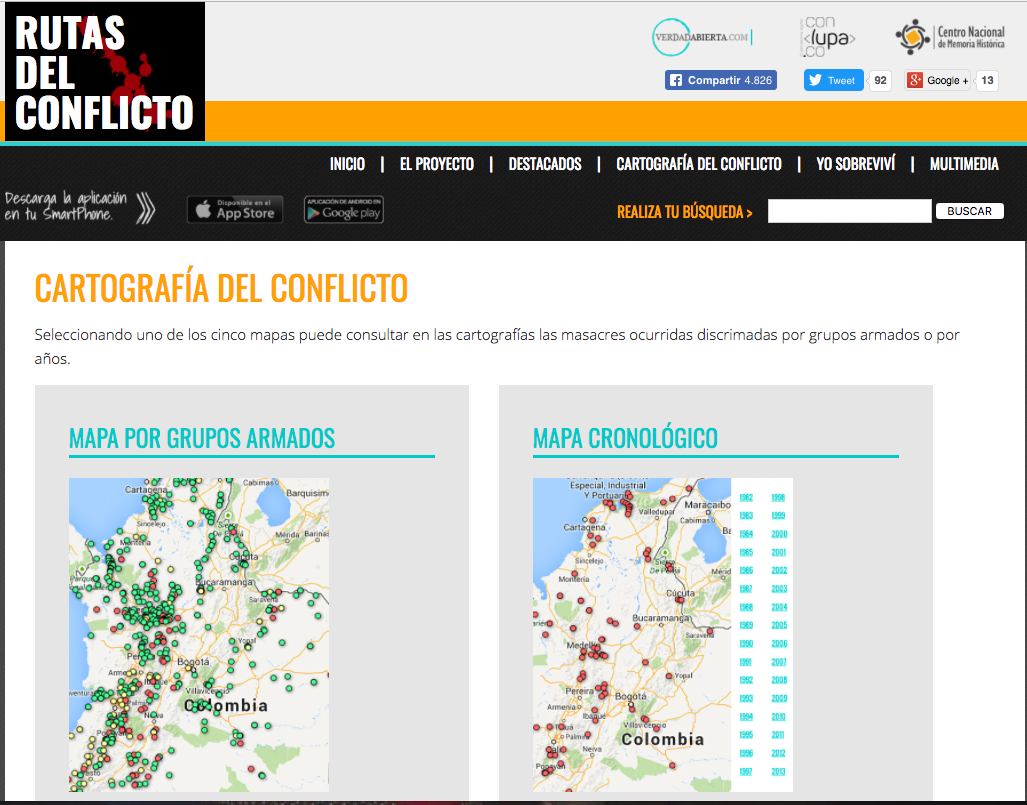 Rutas del Conflicto es la primera base de datos periodística, en Colombia, que ha documentado 728 masacres ocurridas desde 1982, presentadas al público por medio de herramientas de visualización de datos, videos periodísticos, fotografías y radio podcast

Este proyecto ganó el premio de periodismo de datos Data Journalism Awards 2017, del Global Network Editor en Viena el 22 de junio
http://rutasdelconflicto.com/
INFORMACIÓN GEOGRÁFICA AL SERVICIO DE LA PROTECCIÓN DEL DERECHO A LA VIDA
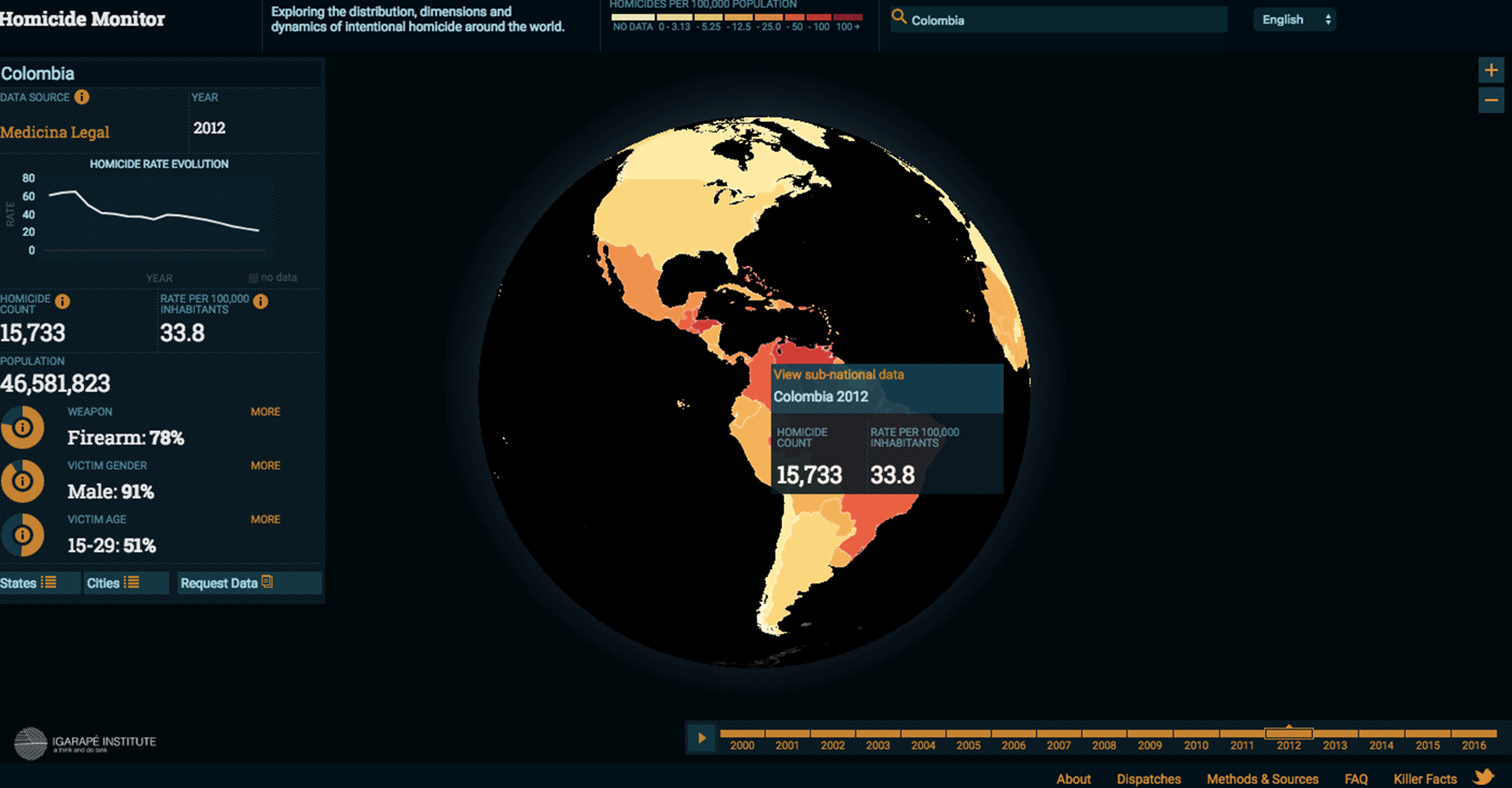 Fuente: https://homicide.igarape.org.br/
Monitor de Homicidios
[Speaker Notes: El Instituto Igarapé lanzó en 2013 la herramienta de visualización actualizada Mapping Arms Data (MAD).
 
El proyecto se basa en la visualización original de armas pequeñas y municiones producida por Google, el Instituto Igarapé y el Instituto de Investigación de la Paz de Oslo como parte de la Cumbre Google Ideas INFO (Fuerzas de Redes Ilícitas en Oposición) en 2012.
 
Hoy en día, MAD cuenta con más de 35.000 registros de las exportaciones e importaciones de armas pequeñas y ligeras y municiones de más de 262 estados y territorios entre 1992 y 2011. La herramienta actualizada incorpora datos adicionales y nuevas características y fue lanzado en 2013.]
LA INFORMACIÓN GEOGRÁFICA AL SERVICIO DE LA SEGURIDAD NACIONAL
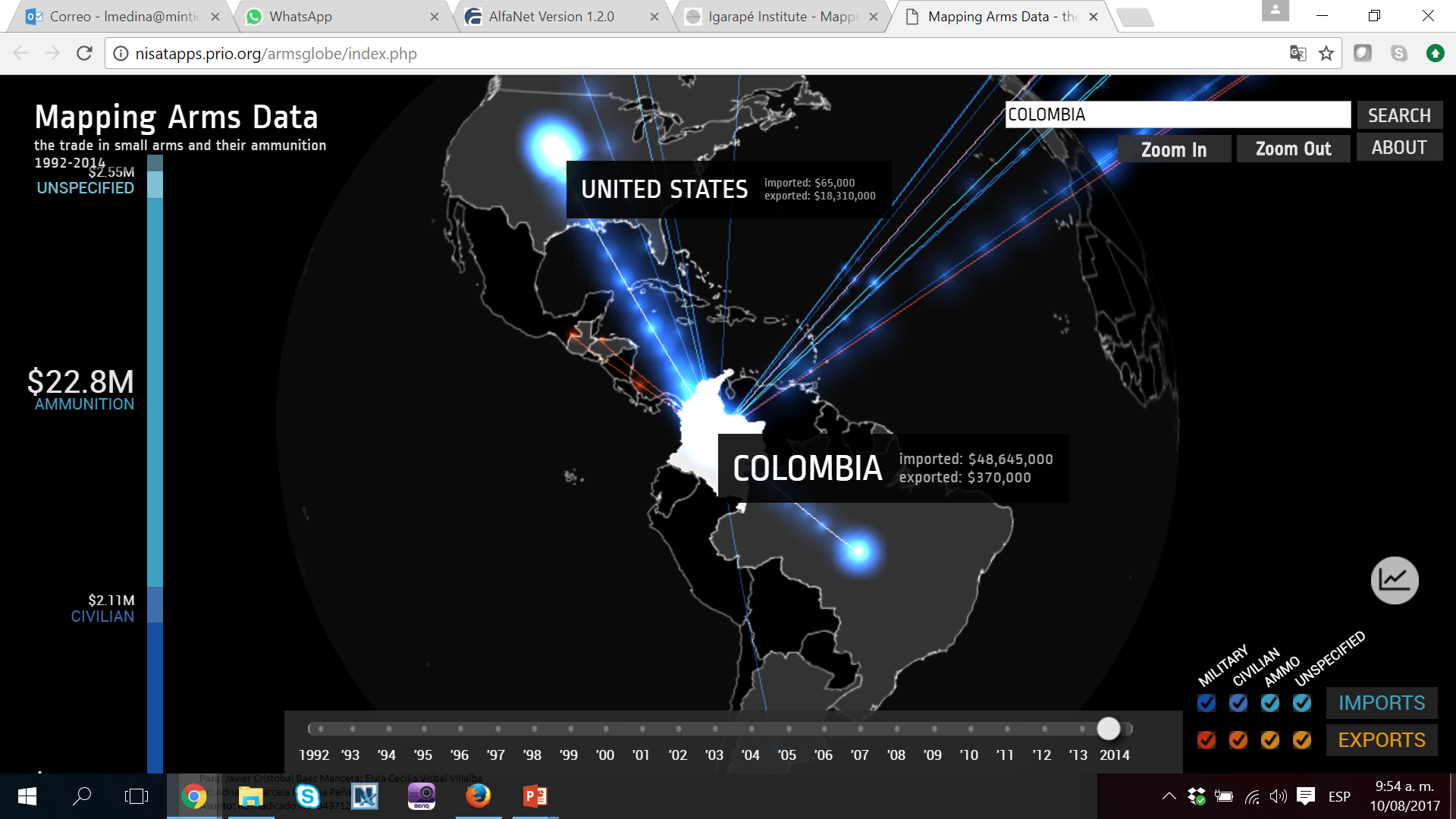 Mapeo de datos de armas
Fuente: http://nisatapps.prio.org/armsglobe/index.php
[Speaker Notes: El Instituto Igarapé lanzó en 2013 la herramienta de visualización actualizada Mapping Arms Data (MAD).
 
El proyecto se basa en la visualización original de armas pequeñas y municiones producida por Google, el Instituto Igarapé y el Instituto de Investigación de la Paz de Oslo como parte de la Cumbre Google Ideas INFO (Fuerzas de Redes Ilícitas en Oposición) en 2012.
 
Hoy en día, MAD cuenta con más de 35.000 registros de las exportaciones e importaciones de armas pequeñas y ligeras y municiones de más de 262 estados y territorios entre 1992 y 2011. La herramienta actualizada incorpora datos adicionales y nuevas características y fue lanzado en 2013.]
Mapa de homicidios construido por ciudadanos a través de datos abiertos
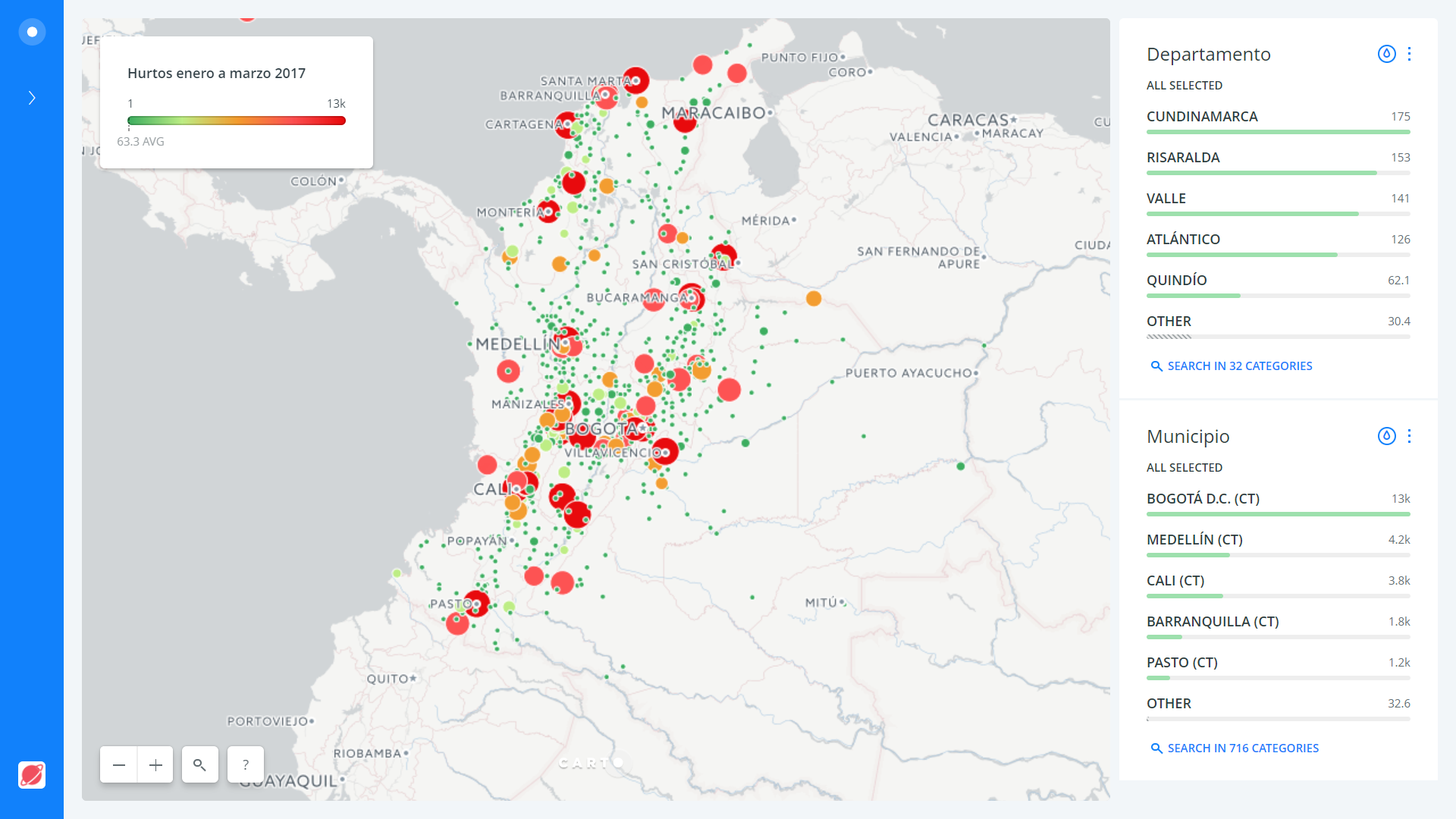 Fuente: https://goo.gl/kDPAm3
[Speaker Notes: El Instituto Igarapé lanzó en 2013 la herramienta de visualización actualizada Mapping Arms Data (MAD).
 
El proyecto se basa en la visualización original de armas pequeñas y municiones producida por Google, el Instituto Igarapé y el Instituto de Investigación de la Paz de Oslo como parte de la Cumbre Google Ideas INFO (Fuerzas de Redes Ilícitas en Oposición) en 2012.
 
Hoy en día, MAD cuenta con más de 35.000 registros de las exportaciones e importaciones de armas pequeñas y ligeras y municiones de más de 262 estados y territorios entre 1992 y 2011. La herramienta actualizada incorpora datos adicionales y nuevas características y fue lanzado en 2013.]
DEMOCRACIA DIGITAL
¿QUIÉN TIENE LA INFORMACIÓN?
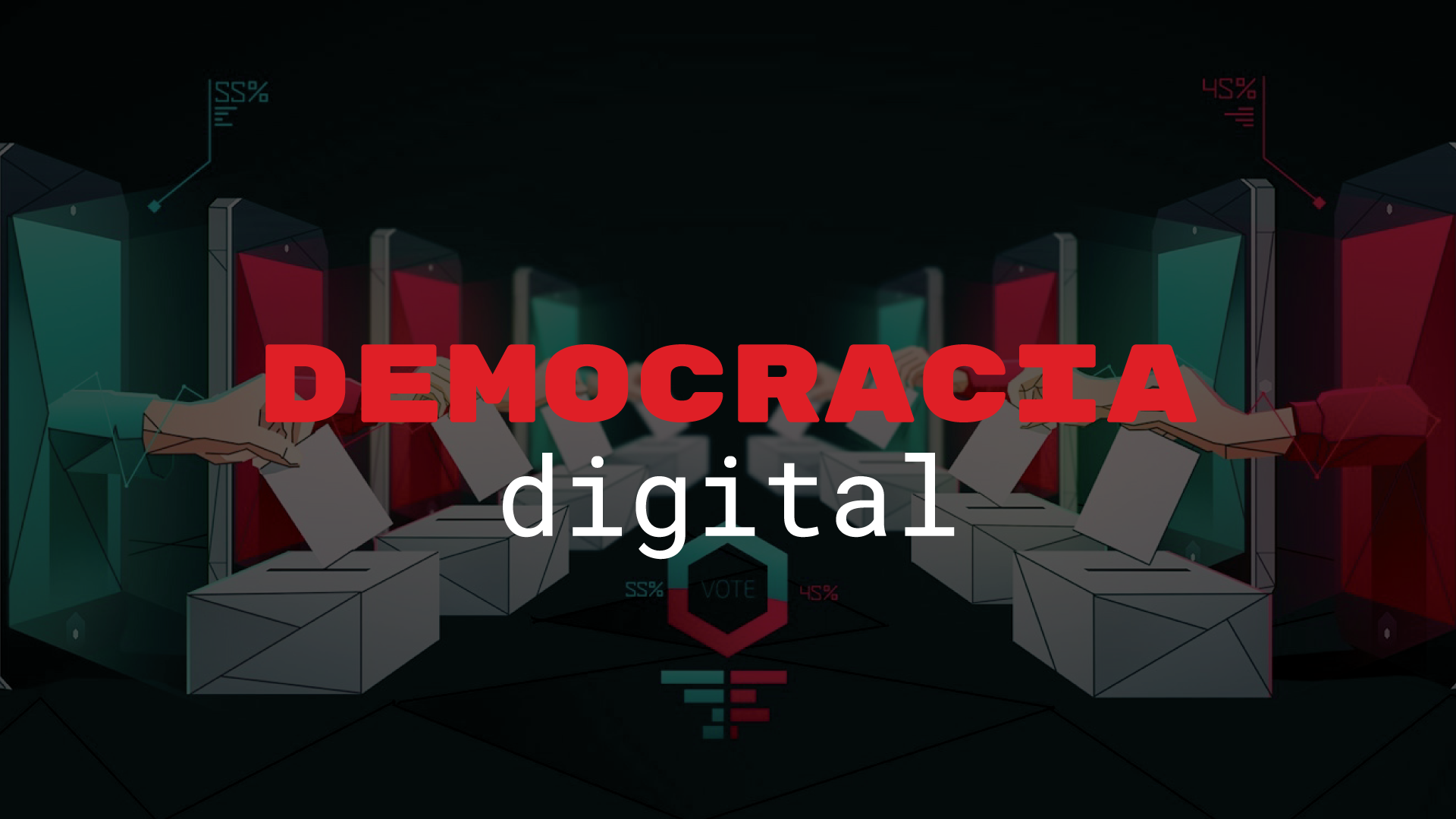 [Speaker Notes: La revolución digital va a traer grandes cambios en los sistemas políticos. En la medida en que las interacciones ciudadanas estén cada vez más mediadas por herramientas digitales, aparecerán nuevas formas de tomar decisiones colectivamente y administrar los asuntos públicos. Tendencias como gobierno en línea y datos abiertos están generando hoy un relación más eficiente y transparente entre los ciudadanos y el estado.]
COLABORACIÓN
Construcción de información geográfica a partir de la colaboración ciudadana
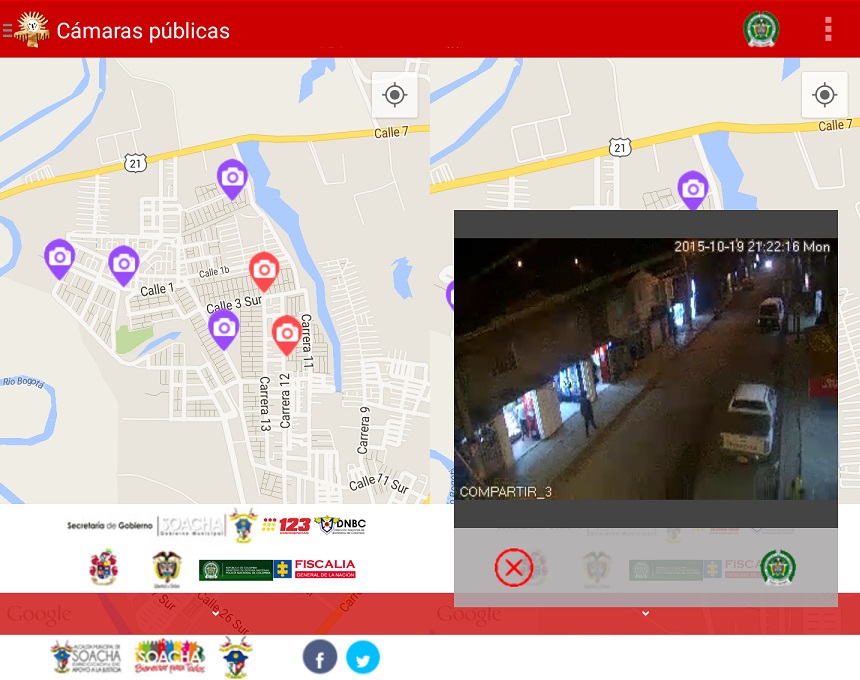 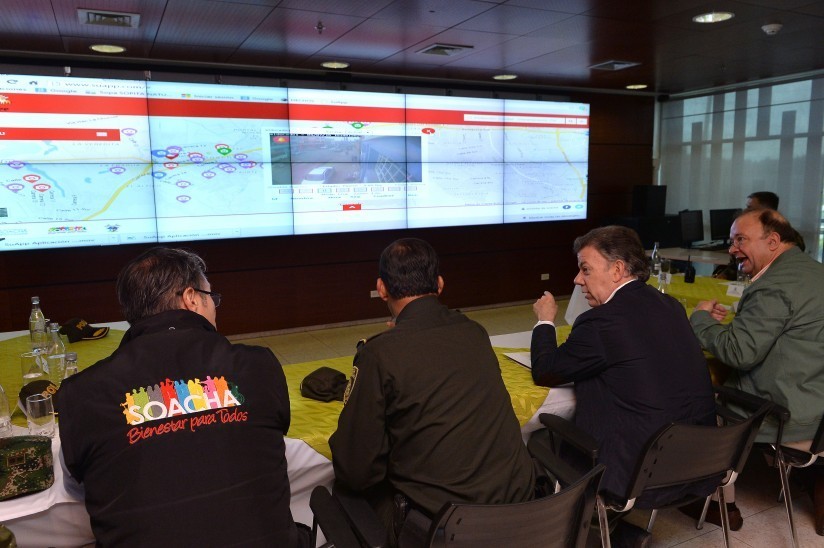 Construcción de micro territorios a partir de cartografía social
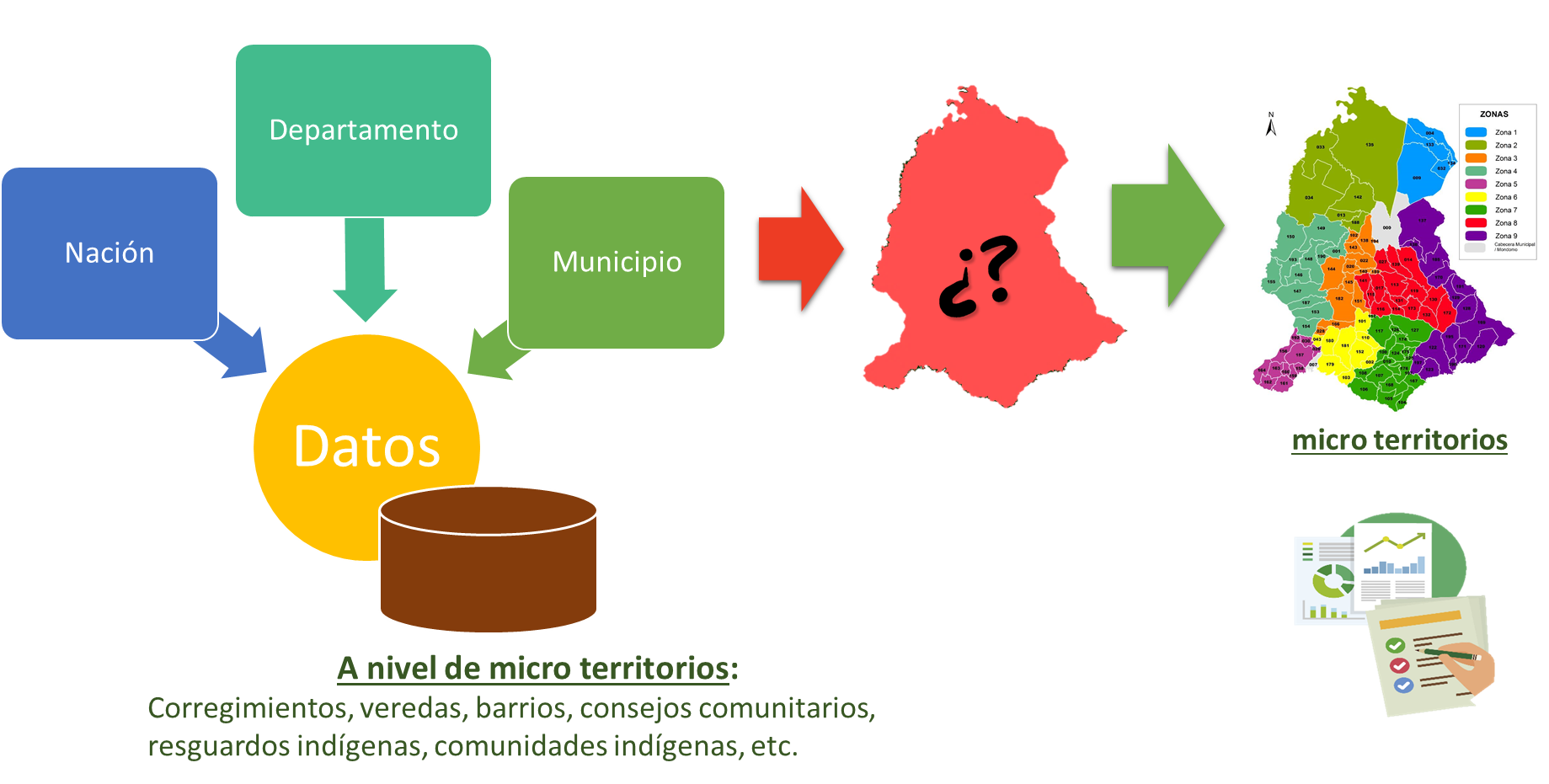 Fuente: EQ Social
El reto de la democratización de la información
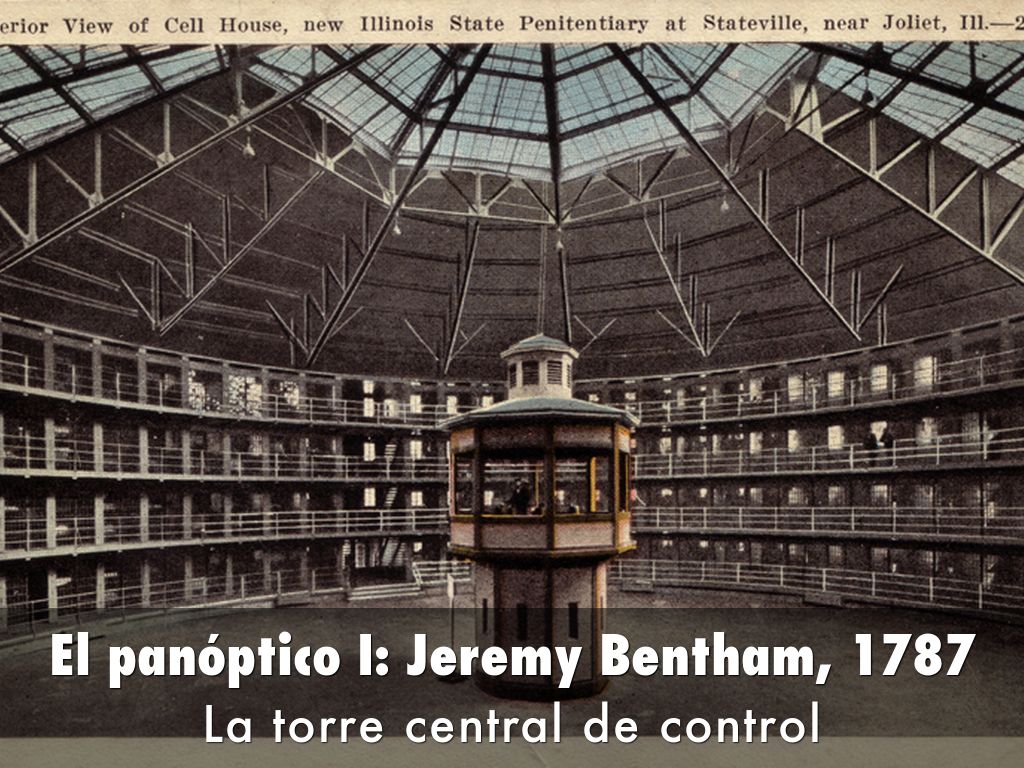 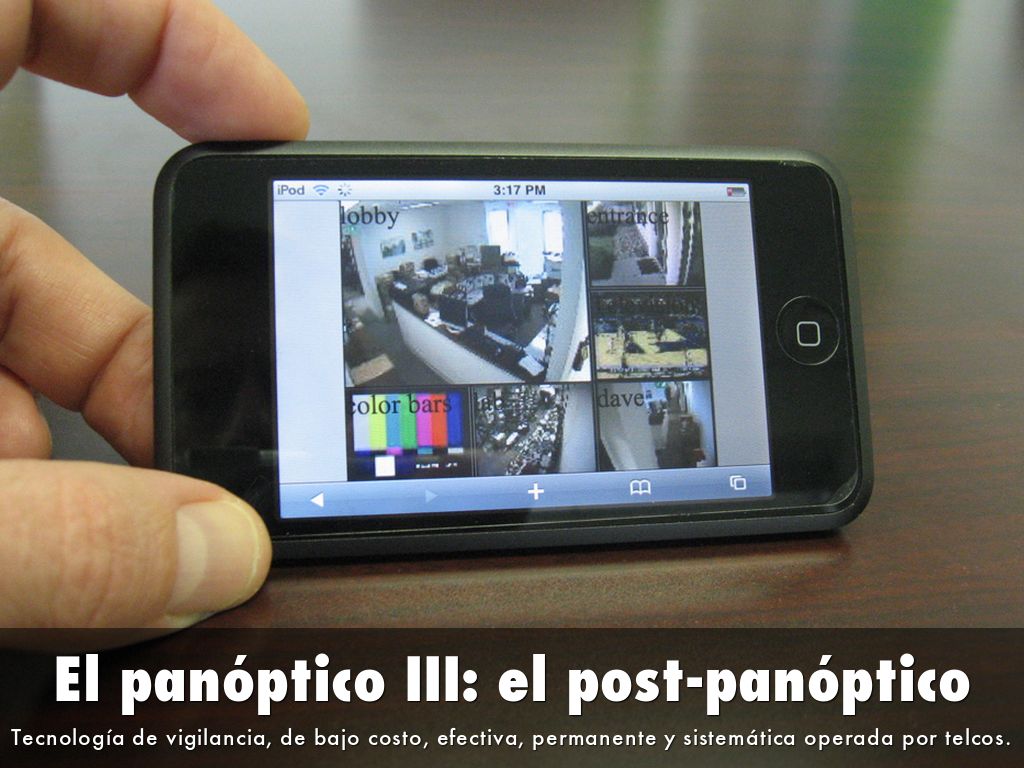 GRACIAS
Oscar Giovanni Ramirez Zarate
oramirez@mintic.gov.co
@oscarg777